Herramientas para medir la Sostenibilidad Empresarial
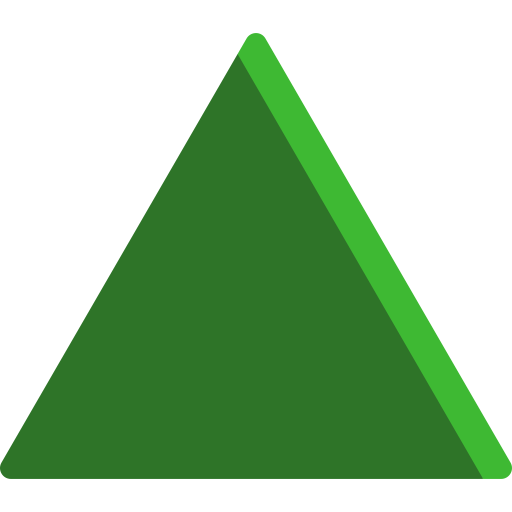 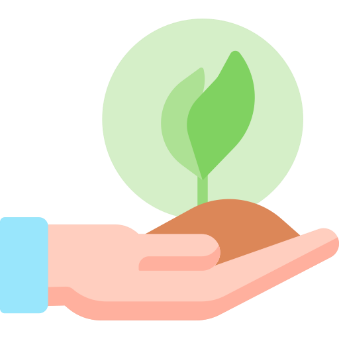 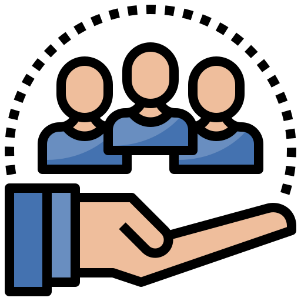 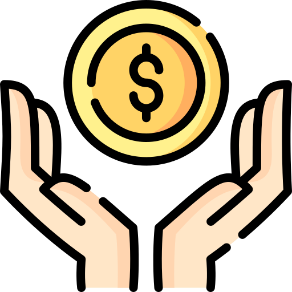 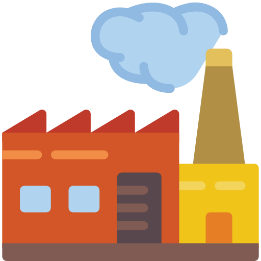 La Empresa
Una unidad económica cuya única responsabilidad es producir bienes y servicios
	

	“La única responsabilidad de los negocios es producir utilidades”. 
Milton Friedman
Un espacio ético entendido como un lugar social  donde:
	Hay un aporte social mediatizado por  la  organización.


	Se configura un ethos como espacio para la innovación,  la cooperación y la responsabilidad.
	Joseph Lozano
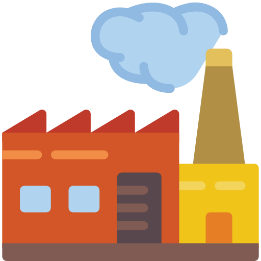 La Empresa
Proceso 
Productivo
Materia Prima
Entrada
Salida
PRODUCTO
Transformación
Energía
RESIDUOS
Recuperación
Tratamiento
SUELO
AGUA
AIRE
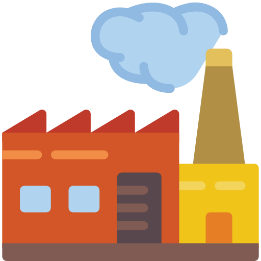 La Empresa
Proceso 
Productivo
Materia Prima
Entrada
Salida
Transformación
PRODUCTO
Energía
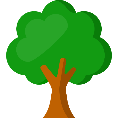 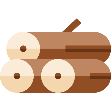 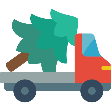 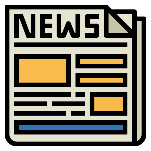 RESIDUOS
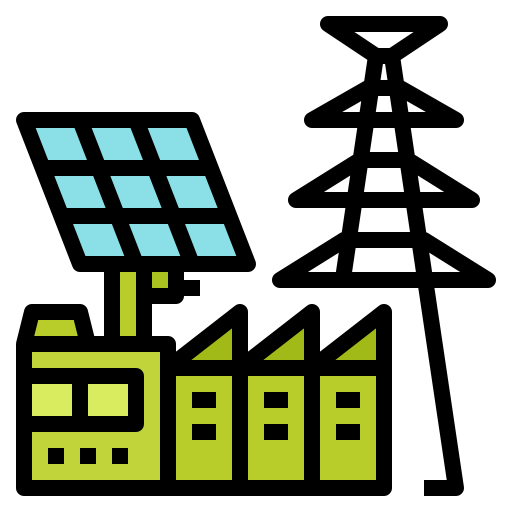 Recuperación
Tratamiento
SUELO
AGUA
AIRE
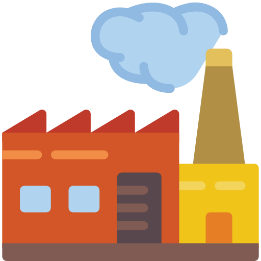 La Empresa
Proceso 
Productivo
Materia Prima
PRODUCTO
Entrada
Salida
Transformación
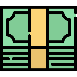 Energía
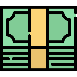 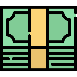 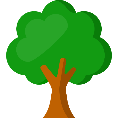 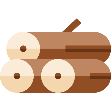 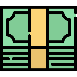 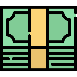 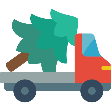 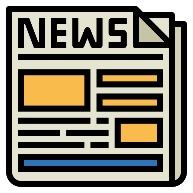 RESIDUOS
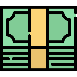 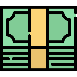 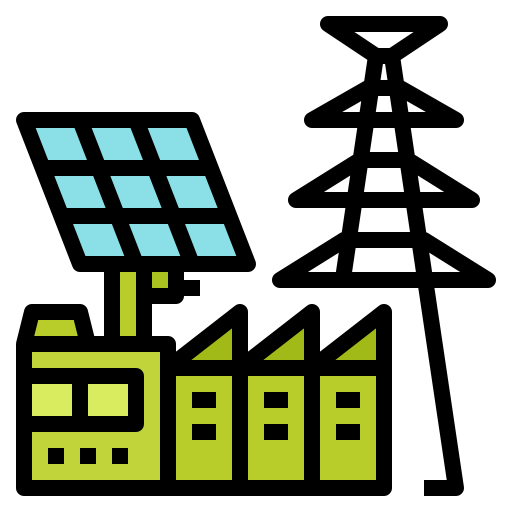 Recuperación
Tratamiento
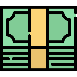 SUELO
AGUA
AIRE
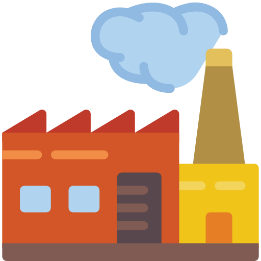 La Empresa
Proceso 
Productivo
Materia Prima
PRODUCTO
Entrada
Salida
Transformación
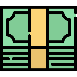 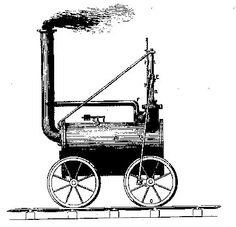 Energía
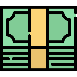 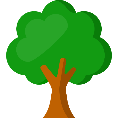 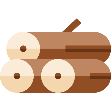 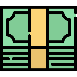 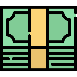 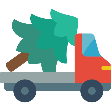 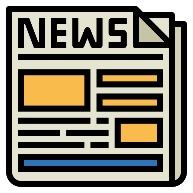 RESIDUOS
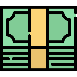 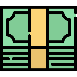 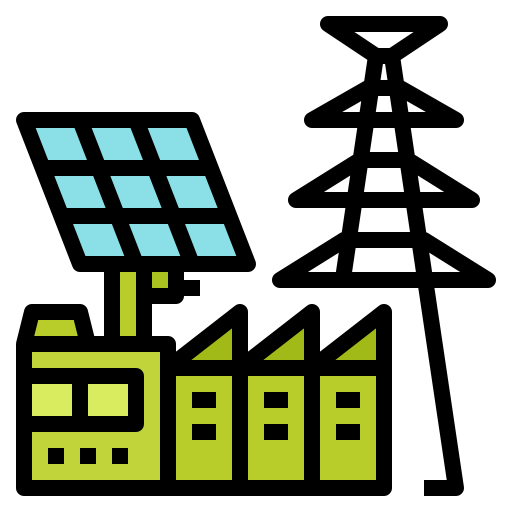 Recuperación
Tratamiento
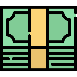 Revolución Industrial 1769
SUELO
AGUA
AIRE
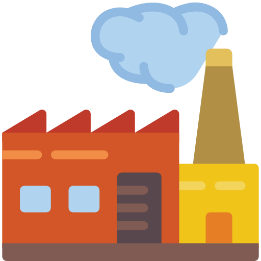 La Empresa
Proceso 
Productivo
Materia Prima
PRODUCTO
Entrada
Salida
Transformación
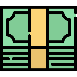 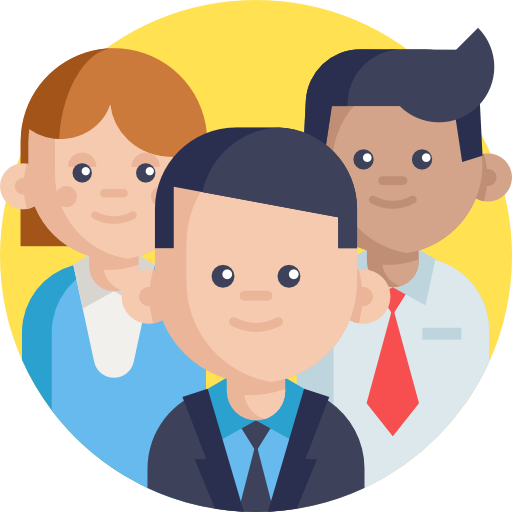 Energía
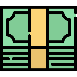 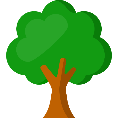 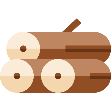 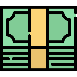 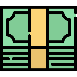 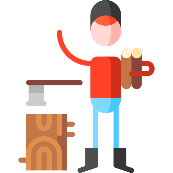 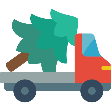 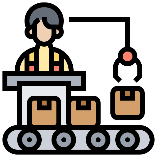 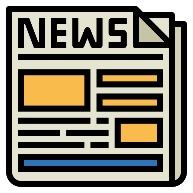 RESIDUOS
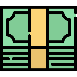 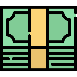 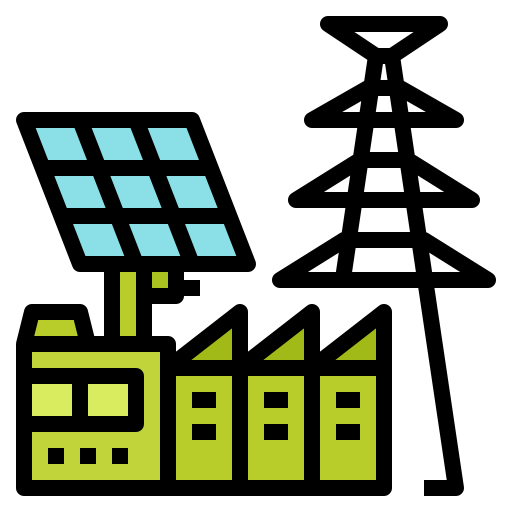 Recuperación
Tratamiento
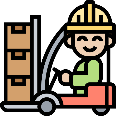 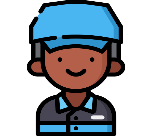 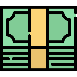 SUELO
AGUA
AIRE
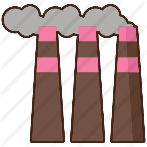 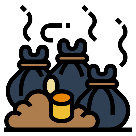 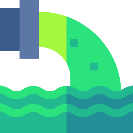 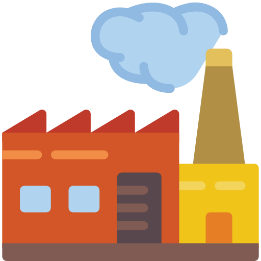 La Empresa
Organización:  persona o grupo de personas que tienen sus propias funciones y responsabilidades, autoridades y relaciones para el logro de sus objetivos.
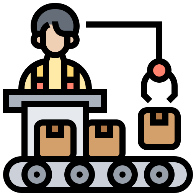 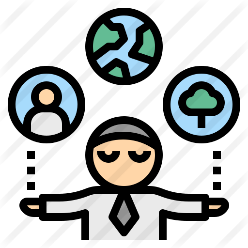 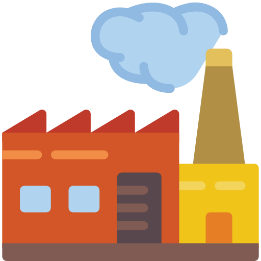 La Empresa
Organización:  persona o grupo de personas que tienen sus propias funciones y responsabilidades, autoridades y relaciones para el logro de sus objetivos.
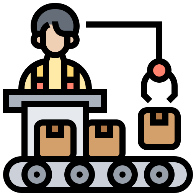 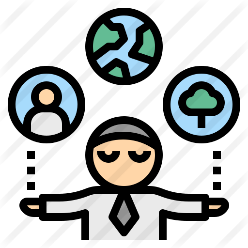 La Responsabilidad Social Empresarial es un concepto relativamente nuevo y puede definirse como la contribución activa y voluntaria al mejoramiento económico, social y ambiental por parte de las organizaciones, generalmente con la meta de mejorar su escenario competitivo y su valor agregado.
¿Qué implica la RSE?
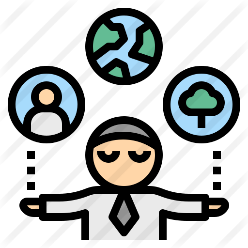 Elementos de la RSE
RSE Y GESTIÓN AMBIENTAL
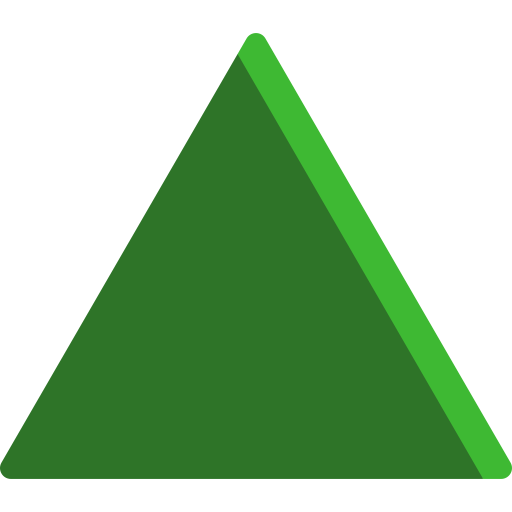 El desarrollo sostenible es el que satisface las necesidades del presente sin comprometer la habilidad de futuras generaciones para satisfacer las propias (Brundtland 1987).
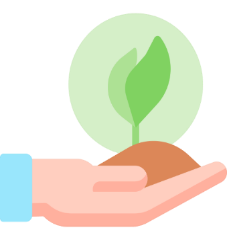 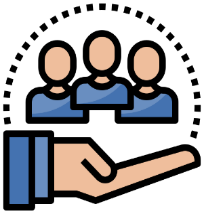 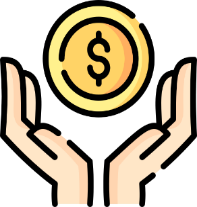 RSE Y GESTIÓN AMBIENTAL
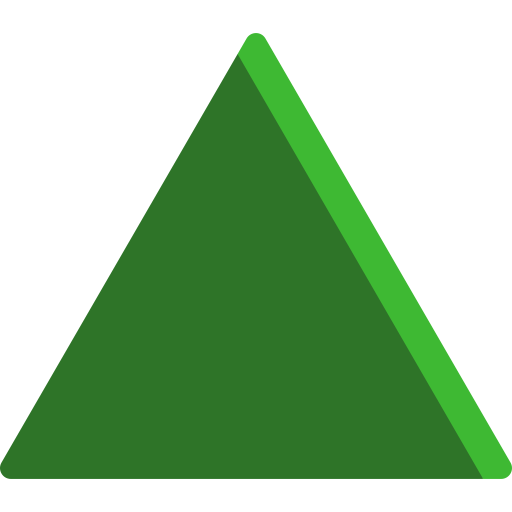 El desarrollo sostenible es el que satisfacer las necesidades del presente sin comprometer la habilidad de futuras generaciones para satisfacer las propias (Brundtland 1987).
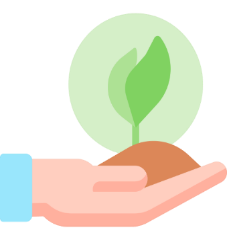 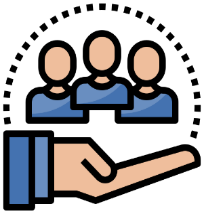 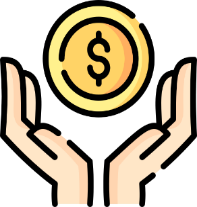 SOSTENIBILIDAD
RSE Y GESTIÓN AMBIENTAL
Socioambiental: manejo de crisis, regulación ambiental, cambio climático.
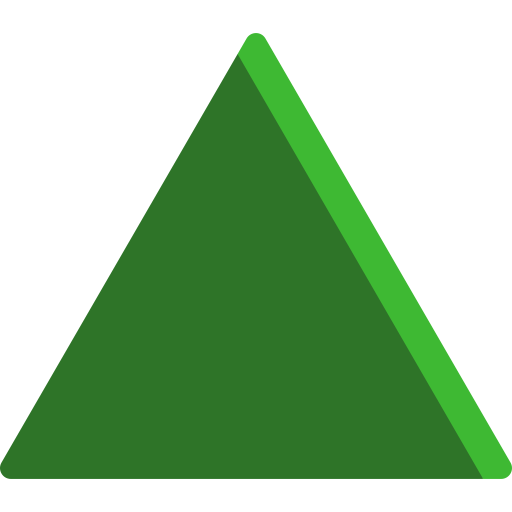 Crecimiento económico: Regreso de la inversión, innovación.
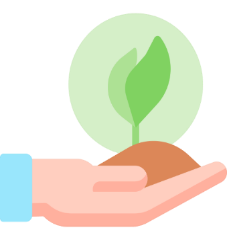 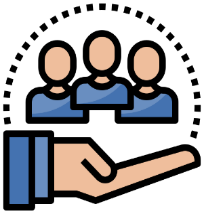 Progreso Social: apoyo a la comunidad, relaciones laborales.
Ecoeficiencia: Eficiencia de recursos, ciclo de vida de  producto.
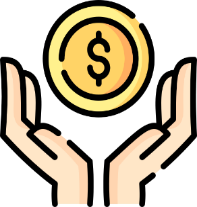 Socioeconómico: Creación de trabajo, impacto económico local.
Administración Ambiental: gestión de los recursos naturales.
VENTAJAS EN EL ÁMBITO EMPRESARIAL
Se logra la conservación de los recursos

 Generación de valor agregado

 Posicionamiento estratégico para la competitividad global

 Optimización de la calidad de los productos y servicios

 Mejora de la calidad de vida de la sociedad

 Menores consumos de materias primas, energía, agua y suministros

Evitar graves sanciones y multas por parte de las autoridades que pueden llegar hasta el cierre de operaciones.

Prevenir potenciales accidentes que lo afecten con costosas consecuencias para todos los involucrados.
RENDICIÓN DE CUENTAS DE LA RSE
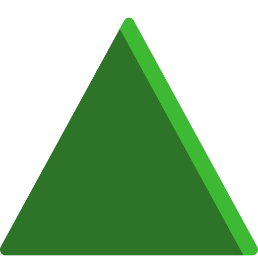 Responsabilidad de una organización por sus decisiones y actividades, y condición de ofrecer respuestas a sus órganos de gobierno, autoridades legales y, más ampliamente, a sus otras partes interesadas, respecto a estas decisiones y actividades (ISO 26000,2015)
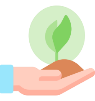 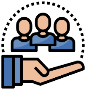 INDICADORES DE SOSTENIBILIDAD
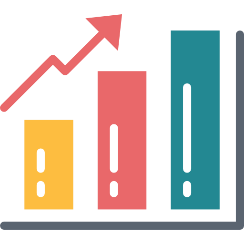 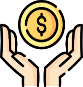 ISO 26000
INDICADORES ETHOS
INDICADORES GRI
FENALCO
GREEN METRICS
INDICADORES DE SOSTENIBILIDAD
ISO 26000
De acuerdo con la Organización Internacional de Estandarización, una organización debe considerar dos prácticas fundamentales de responsabilidad social: reconocer su responsabilidad social dentro de su esfera de influencia, e identificar y comprometerse con sus partes interesadas.
Principios de la Responsabilidad Social
1
Reconociendo la responsabilidad social e 
involucrando a las partes interesadas
2
Guía en materias fundamentales de responsabilidad social
3
INDICADORES DE SOSTENIBILIDAD
ISO 26000
Principios de la Responsabilidad Social
1
ISO 26000
Reconociendo la responsabilidad social e involucrando a las partes interesadas
2
Guía en materias fundamentales de responsabilidad social
3
INDICADORES DE SOSTENIBILIDAD
INDICADORES ETHOS
Representan un esfuerzo del Instituto Ethos de ofrecer a las empresas una herramienta que las auxilie en el proceso de profundización de su compromiso con la responsabilidad social y con el desarrollo sustentable. Estructurado en forma de cuestionario con tópicos relevantes para una gestión que, de hecho, contribuya al desarrollo socioambiental.
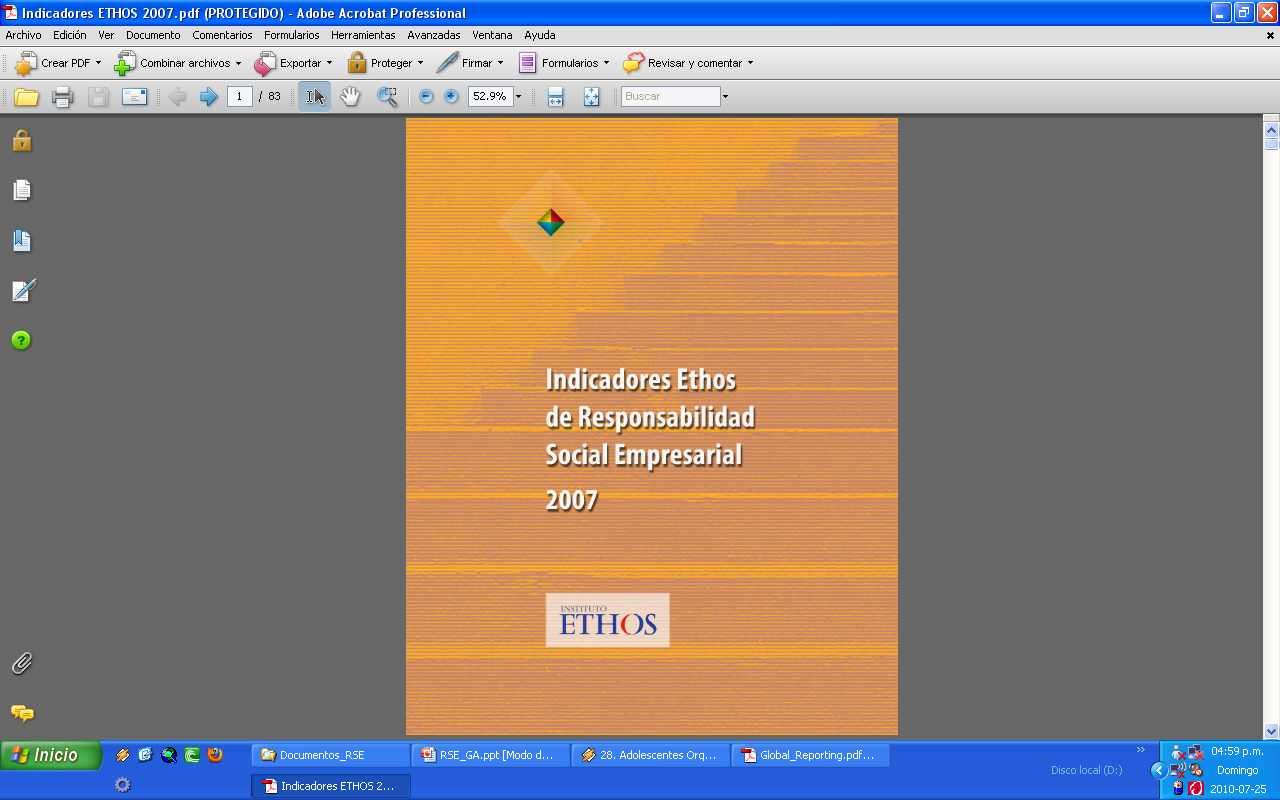 INDICADORES ETHOS
El cuestionario de los Indicadores Ethos está organizado en siete temas:
Cada Tema es cuestionado de la siguiente forma:
Valores, Transparencia y Gobernanza 
      Público Interno
      Medio Ambiente 
      Proveedores 
      Consumidores y Clientes Comunidad
      Gobierno y Sociedad
Cuestiones de 
profundidad
Cuestiones 
 Binarias
!El indicador ethos se diligencia a través
de un software descargado desde la página oficial de Ethos.
Cuestiones 
Cuantitativas
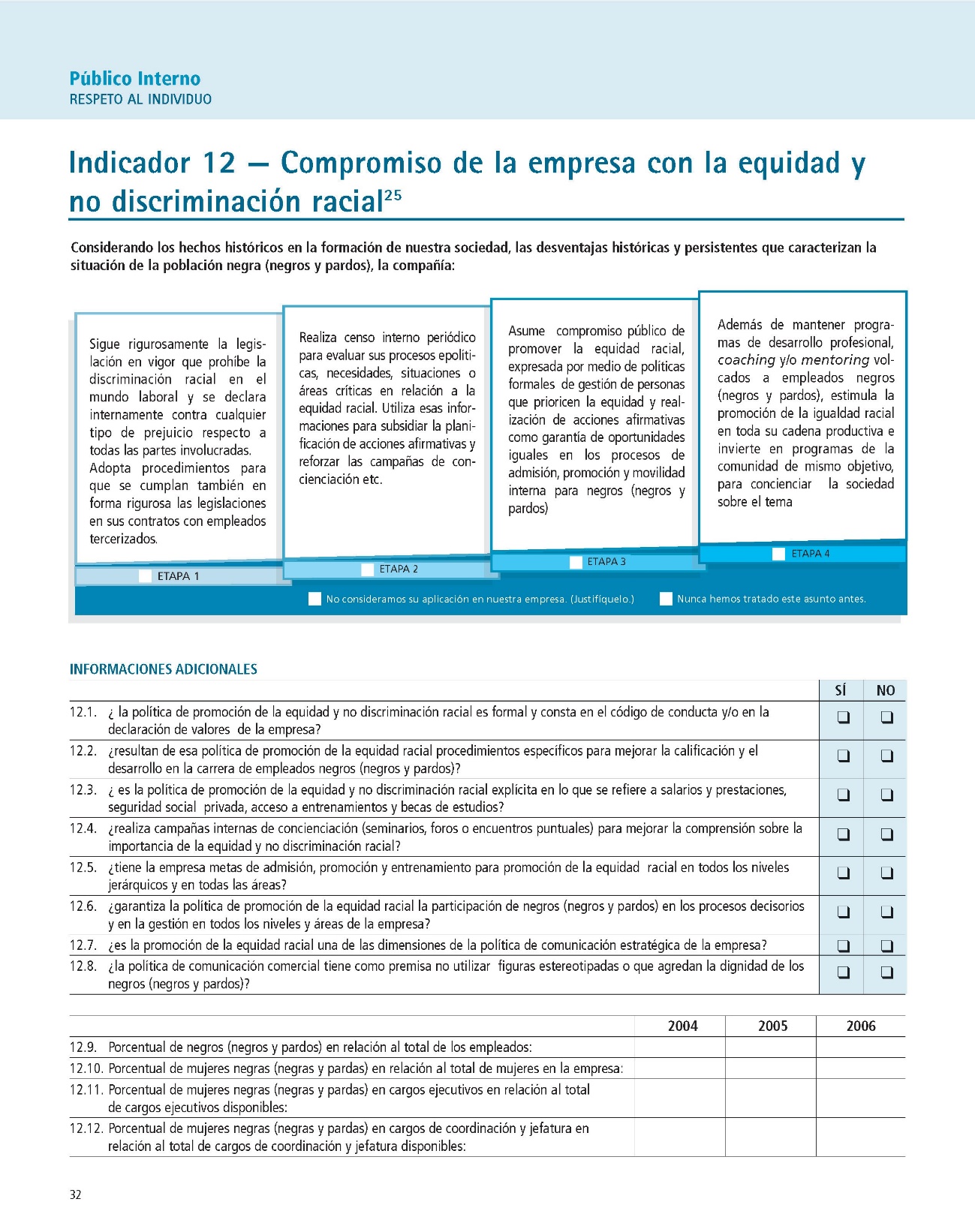 INDICADOR DE PROFUNDIDAD
ENUNCIADO
TEMA Y SUBTEMA
INDICADOR
ETAPAS
INDICADORES BINARIOS
INDICADORES
CUANTITATIVOS
INDICADORES GRI
Los estándares GRI representan las mejores prácticas a nivel global para informar de forma pública los impactos económicos, ambientales y sociales de una empresa. La elaboración de informes de sostenibilidad a partir de los estándares GRI ofrece información sobre las contribuciones positivas y negativas de las empresas en cuanto al desarrollo sostenible.
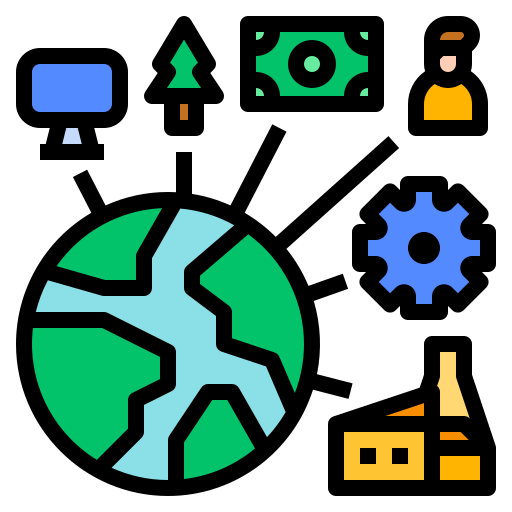 INDICADORES GRI
La serie 200: desde 201-207 y 
sus subdivisiones.
GRI 201: Desempeño económico
GRI 202: Presencia en el mercado
GRI 203: Impactos económicos
 indirectos
GRI 204: Prácticas de adquisición
GRI 205: Lucha contra la corrupción
GRI 206: Competencia desleal
GRI 207: Fiscalidad
La serie 100: desde 101-103 y 
sus subdivisiones.
GRI 101: Fundamentos
GRI 102: Contenidos Generales
GRI 103: Enfoque de Gestión
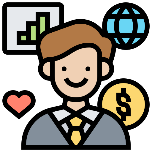 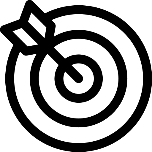 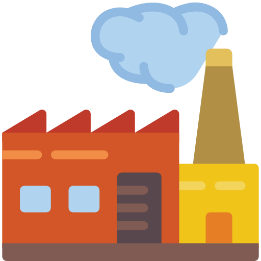 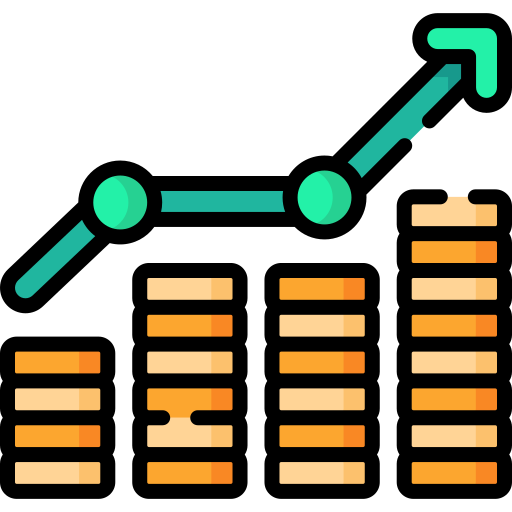 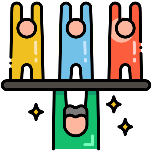 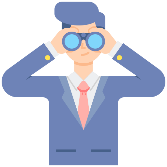 INDICADORES GRI
La serie 400: desde 401-4019 y sus subdivisiones.
GRI 401: Empleo
GRI 402: Relación trabajador-empresa
GRI 403: Salud y seguridad en el trabajo
GRI 404: Formación y educación
GRI 405: Diversidad e igualdad de oportunidades
GRI 406: No discriminación
GRI 407: Libertad de asociación y negociación colectiva
GRI 408: Trabajo infantil
GRI 409: Trabajo forzoso u obligatorio
GRI 410: Prácticas en materia de seguridad
GRI 411: Derechos de los pueblos indígenas
GRI 412: Evaluación de los derechos humanos
GRI 413: Comunidades locales
GRI 414: Evaluación social de los proveedores
GRI 415: Política pública
GRI 416: Salud y seguridad de los clientes
GRI 417: Marketing y etiquetado
GRI 418: Privacidad del cliente
GRI 419: Cumplimiento socioeconómico
La serie 300: desde 301-308 y sus
 subdivisiones.
GRI 301: Materiales
GRI 302: Energía
GRI 303: Agua
GRI 304: Biodiversidad
GRI 305: Emisiones
GRI 306: Efluentes y residuos
GRI 307: Cumplimiento ambiental
GRI 308: Evaluación ambiental de
 los proveedores
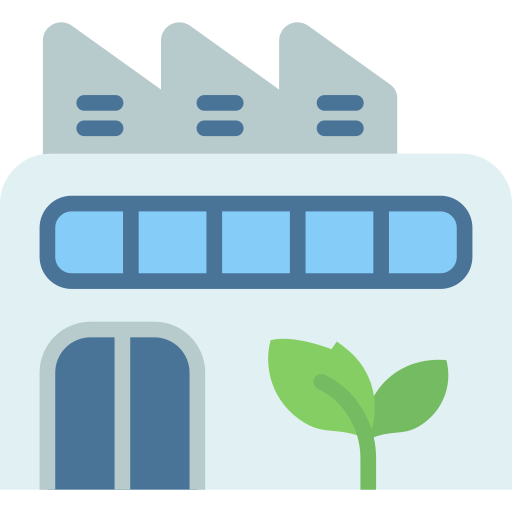 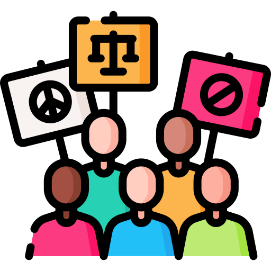 INDICADORES GRI
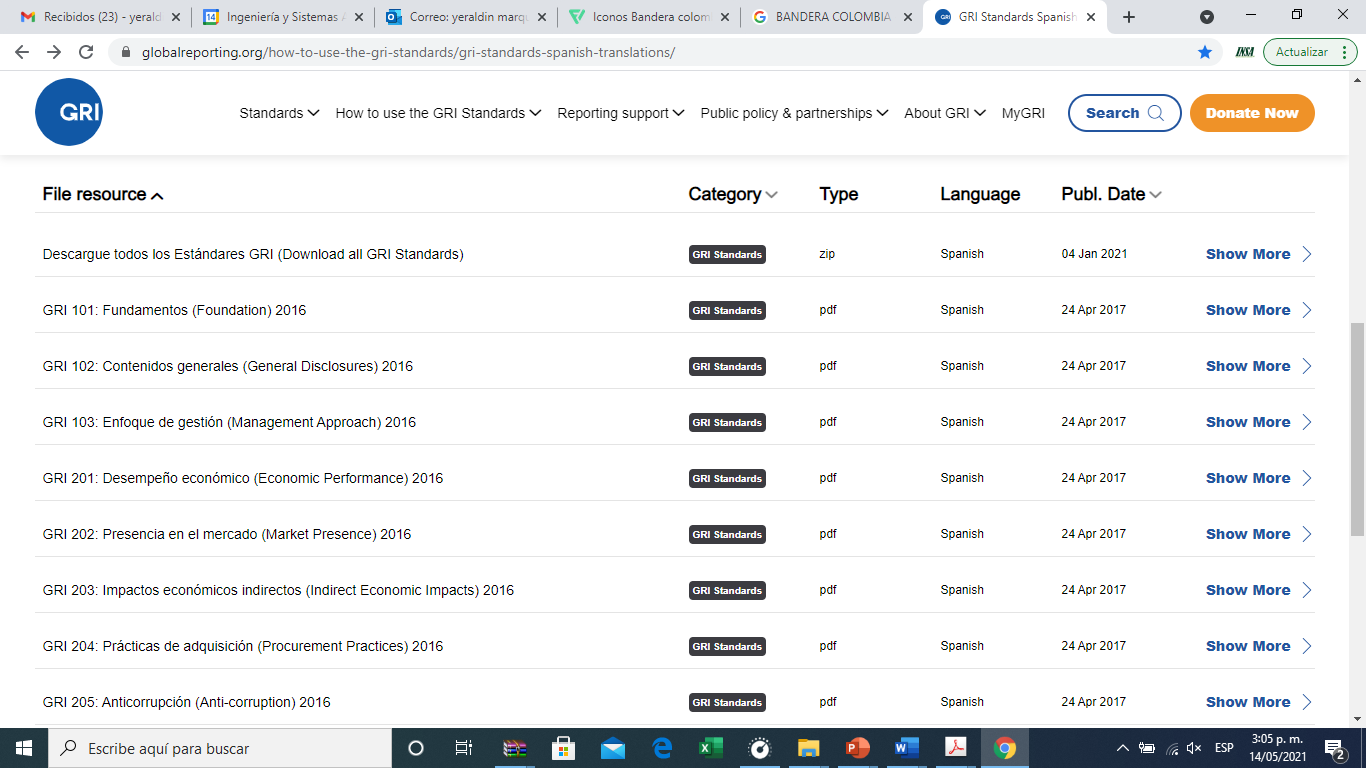 INDICADORES DE SOSTENIBILIDAD
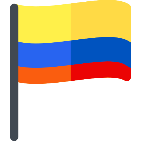 FENALCO
Es un certificado que respalda a las organizaciones que se encuentran comprometidas con la responsabilidad social.

Se adquiere con el objetivo de:

Identificar el estado de responsabilidad social de la empresa comparado con el estado ideal. 

Generar una imagen basada en la ética y la transparencia al mejorar su reputación corporativa.

Identificar riesgos y oportunidades de mercado para su negocio priorizando sus grupos de interés.
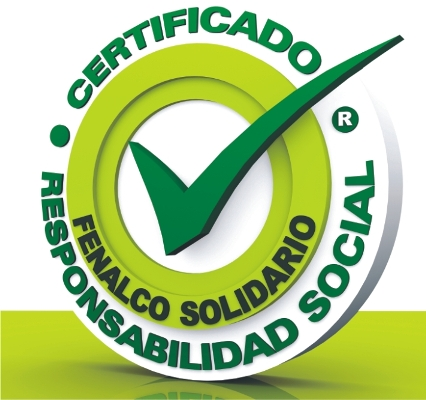 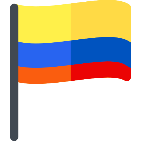 FENALCO
metodología planteada :

Determinar en qué estado de  responsabilidad social se encuentra la organización.

Identificar los riesgos y oportunidades para la organización.

Analizar el impacto y las oportunidades de mejora con los grupos de interés.
Las áreas evaluadas 
en ambos diagnósticos son: 
Medio ambiente
Comunidad y sociedad
Clientes y consumidores
Gobierno corporativo
Estado
Empleados
Proveedores
Competencia
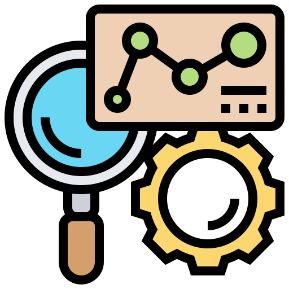 Herramienta DiagnosticaRSE:
DiagnosticaRSE I
DiagnosticaRSE II
INDICADORES DE SOSTENIBILIDAD
GREEN METRICS
Es un sistema de evaluación a nivel mundial que compara los esfuerzos de distintas universidades hacia la sustentabilidad y la gestión ambiental de sus campus universitarios. Es una iniciativa de la Universidad de Indonesia, lanzada por primera vez en 2010.
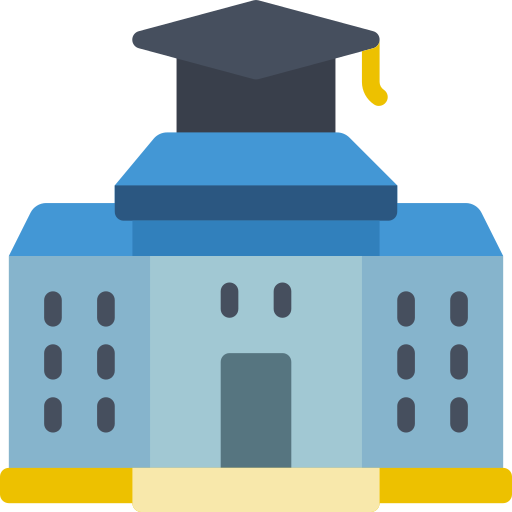 Los indicadores están organizados en seis grandes categorías, que son:
Infraestructura y áreas verdes (15%)
Energía y Cambio Climático (21%)
Manejo de residuos (18%)
Agua (10 %)
Educación (18%)
Ejemplo de informe de sostenibilidad empresa ALPINA
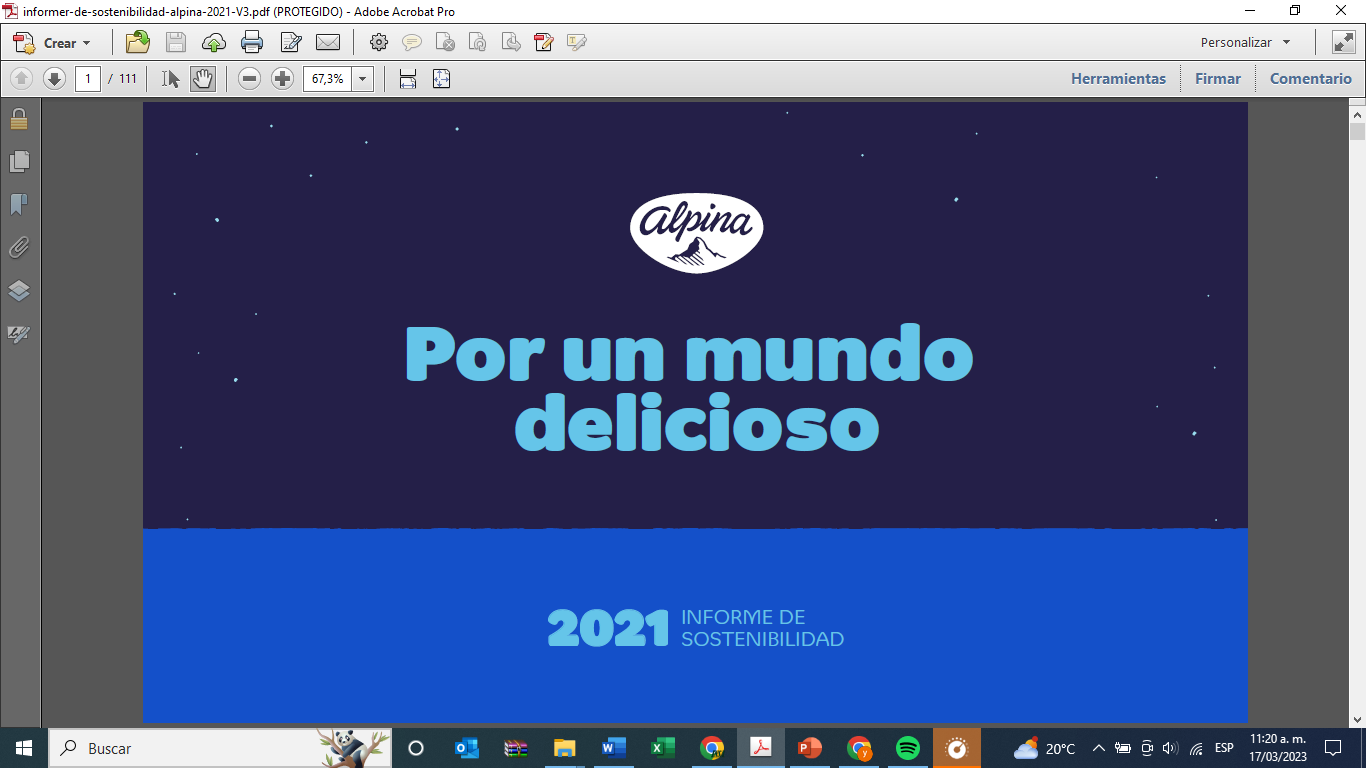